TRANSPORTATION
Preliminary Traffic Calming Design & Public Comment
How do we approach the traffic calming design?
Consistent treatment placement along entire street
400’ – 700’ spacing of treatments
Close spacing is used for streets with a higher speed compliance issue
Target pedestrian heavy amenities to increase safety, such as the bus stops and desire to access the surrounding parks and commercial properties
Targeted placement to fix a speed related crash issue
If a pattern of speed related crashes is identified, targeted treatment placement can eliminate that crash pattern
If no pattern is identified locationally, but multiple speed related crashes have occurred, consistent treatment spacing can help eliminate crashes along an entire street
Treatment Limitations
Your street’s width will determine what types of treatments can be placed
Oakwood Ave is approximately 34’ wide
Based on this street width, horizontal and vertical traffic calming elements are appropriate and are being proposed as part of this project
With the bike lanes being installed through the Bicycle and Pedestrian group initiative partnering with St Augustine’s College, the traffic calming project will be working to enhance the proposed bike lanes and create a safer street for all users
Speed Humps(vertical)
Speed Humps(vertical)
Cons
Pros
Does not contrast as much with existing roadway
Impact to driving comfort
Creates slight delay in emergency service’s response times
Can be the most effective
Fast installation time/Less impact during construction
Versatile placement options based on compact footprint
Speed Cushions(vertical)
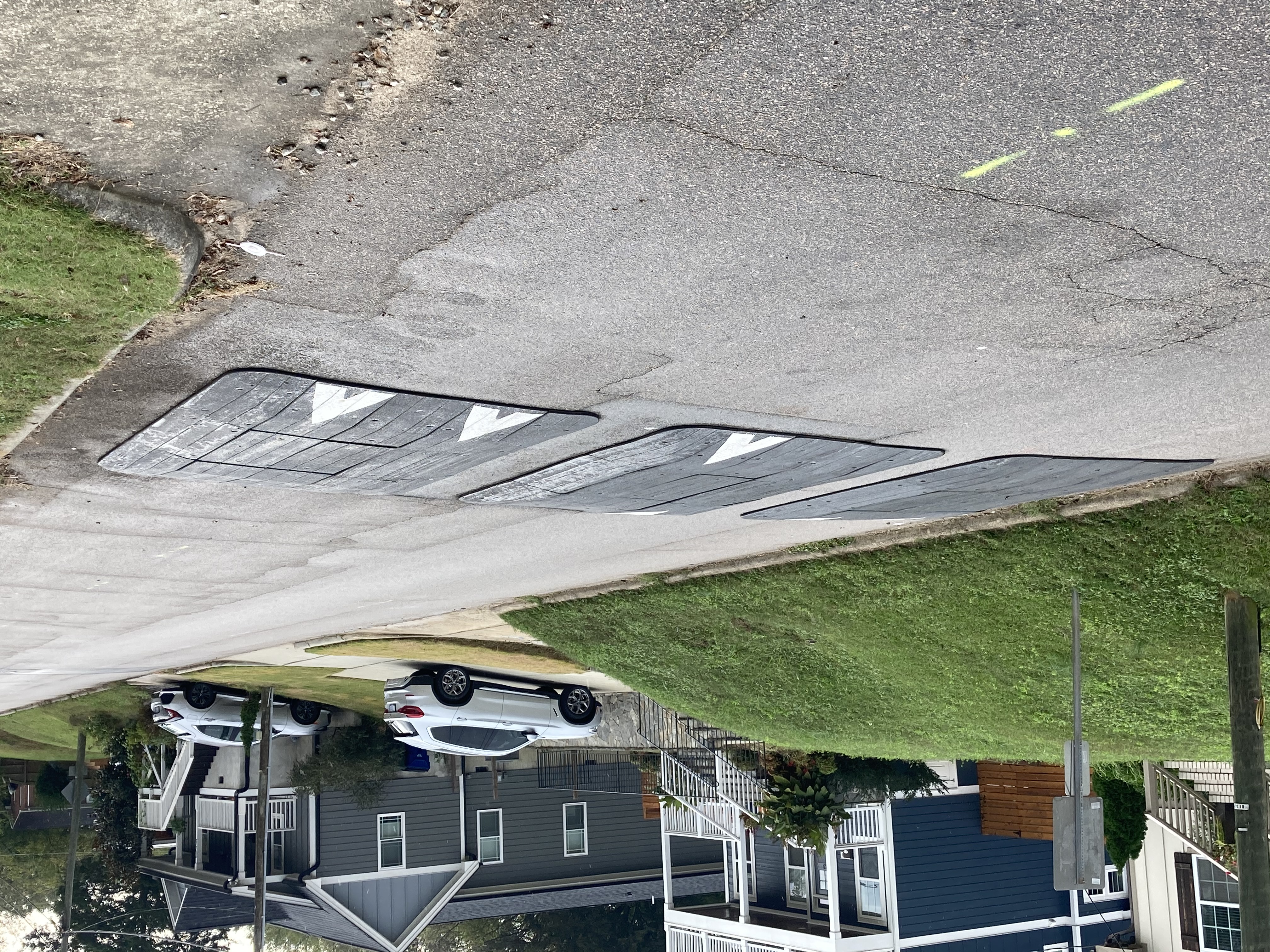 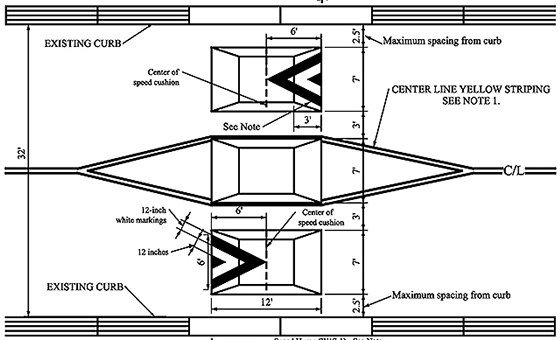 *Speed Cushion dimensions vary based on roadway dimensions
Speed Cushions(vertical)
Cons
Pros
Can be as effective as speed humps
Relatively low impact installation timeline, but slightly slower than a standard hump as more labor is required
Versatile placement options based on compact footprint
Slightly faster emergency service’s response times due to tire slits for larger vehicles
Does not contrast as much with existing roadway
Reduced driving comfort
There is still some level of delay to emergency service’s response times when compared with no treatment
Neighborhood Traffic Circle(horizontal)
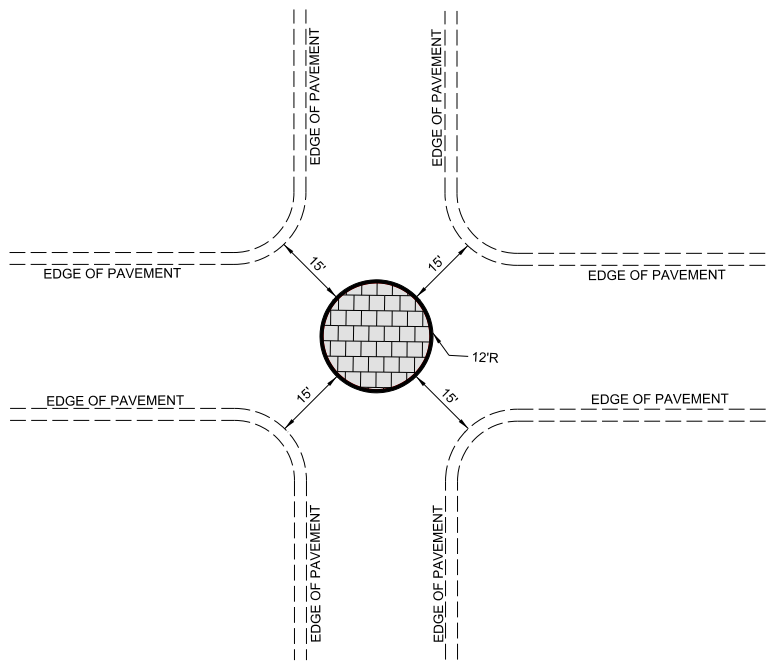 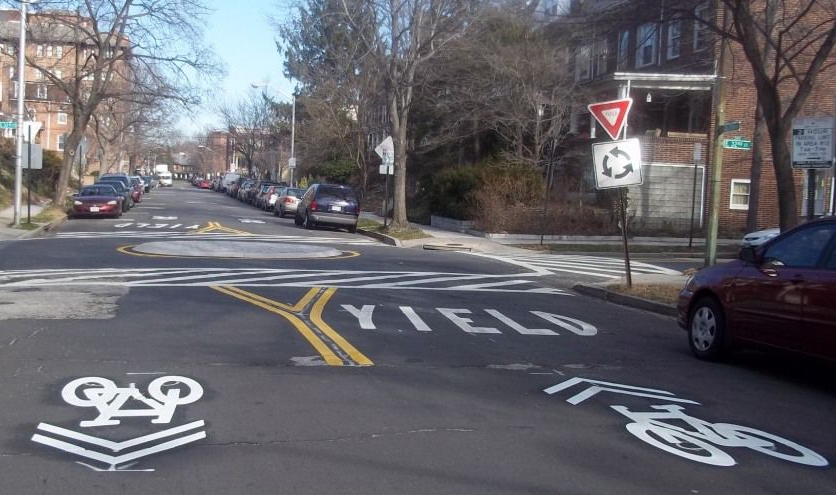 *Neighborhood Traffic Circle to be placed within existing curb lines – no impacts outside of existing roadway
Neighborhood Traffic Circle(horizontal)
Cons
Pros
Helps decrease speed of vehicles as they enter/drive through the intersection
Helps to reduce the frequency and severity of collisions
Increases safety for pedestrians and cyclists at the intersection
Minimal impact to emergency service’s response times
Not all intersections meet the minimum dimensions for installation
Slightly longer installation time, typical for treatments made of concrete
Evaluation Data
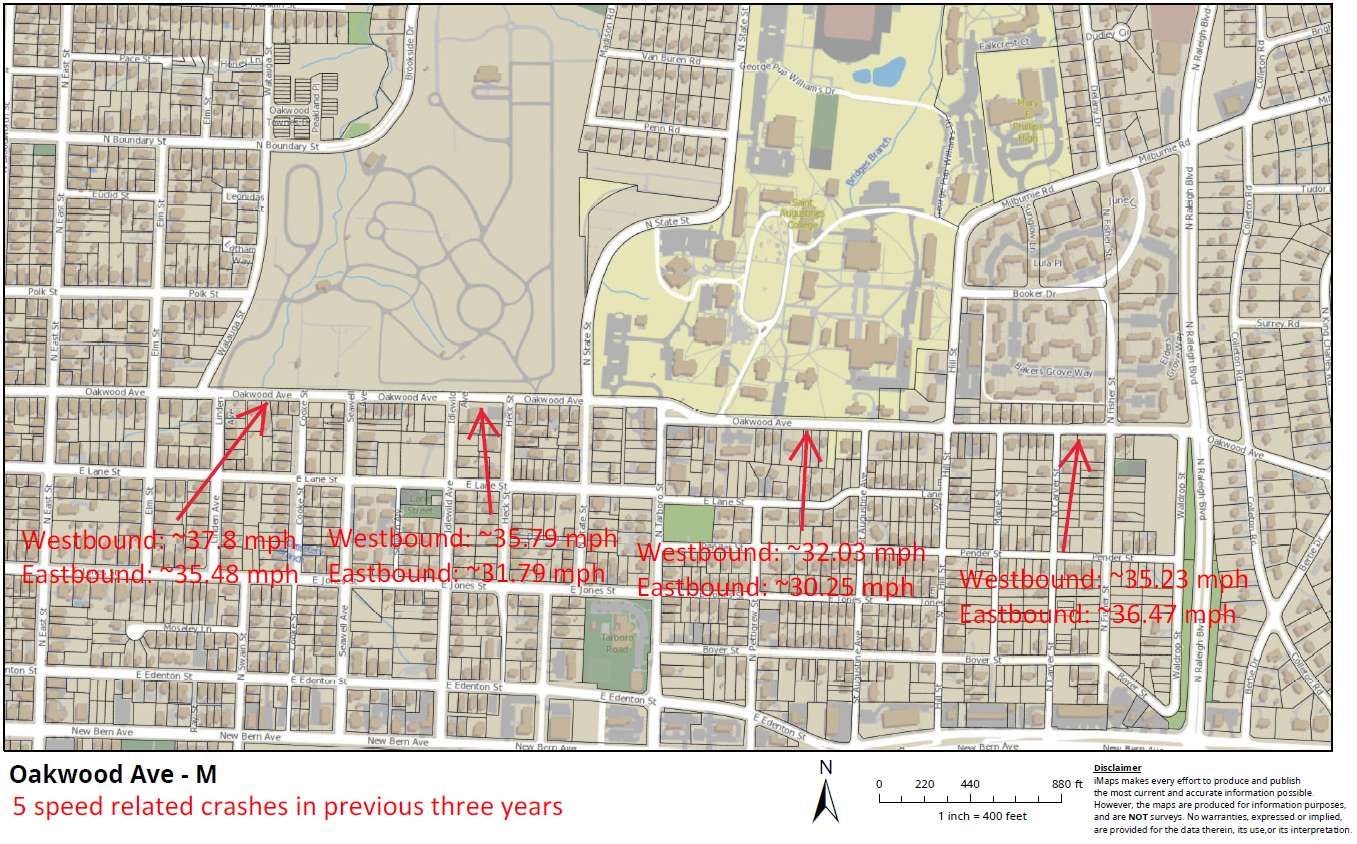 Design Process
Based on the speed progression, we are proposing treatment spacing of approximately 400’ – 600’ intervals
Staff is working to enhance the proposed bicycle facilities to help increase multimodal safety as well as encourage speed compliant driving by the vehicles
Staff is also working to ensure the multiple bus stops along Oakwood Ave have increased safety to better help pedestrians crossing in these locations
Project Goal
The project will be deemed effective if 85% of drivers are going at or below the 25/30 mph speed limit (depending on your section of the road) and top driver speed is capped at around 5-7 mph over the speed limit
Based on your location, N King Charles, Milburnie Rd, and Glascock St are the closest completed traffic calming project to you.  We encourage you to go drive these streets yourself to experience the final project.
Once the project has been completed for approximately 6 months, an after-study will be performed to measure project effectiveness
Public Comment
What are your thoughts on the proposed design?
Should we place more or less treatments along the street?
Have we adequately addressed problem areas you see?
Should we place another traffic calming treatment in a targeted location?
What are your thoughts on the mix of treatments being proposed?
Please review our video about Neighborhood Traffic Circles that may answer some immediate questions.
What other questions, comments, suggestions do you have?
Please direct all comments and questions to staff using the PublicInput portal for Oakwood Ave.  Staff will respond and we can have a neighborhood wide conversation.